عنوان مقاله: پیشگامان مطالعات مدیریت در غرب- هنری فایول
ترجمه :حسین رحمان سرشت
منبع: مطالعات مدیریت 1372 شماره 10 و 11صص 190-183
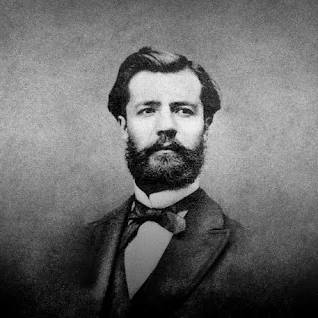 فایول
رشته تحصیلی هنری فایول (1925-1841) مهندسی معدن بود. او به عنوان یک فرانسوی کار خود را ابتدا در سمت مهندس معدن در گروه صنعتی معادن و فلزات کمنتری فورشاملت دوکازویل (Commentry-Fourchanoult-Decazxeville) آغاز کرد ولی از سی سالگی به بعد در پست های مدیریتی رده بالا به خدمت ادامه داد. او از 1888 الی 1918 میلادی مدیریت عامل گروه صنعتی فوق الذکر را عهده دار بود.
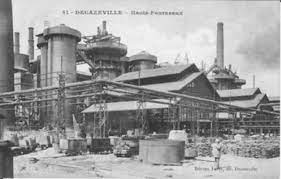 فایول در زمره کسانی است که به دلیل عرضه افکاری شنیدنی در اواخر عمر به شهرت می رسد. او در هفتمین دهه عمر خود افکار خویش را به شکلی عرضه کرد که عده زیادی نسبت به خواندنانها رغبت نشان دادند. تا قبل از 1916 میلادی او مقالاتی در زمینه مهندسی معدن و دو، سه مقاله  در ومرد مدیریت نوشته بود، اما پس از آن تاریخ یاد شده «بولتن جامعه صنایع معدنی» مقاله فایول  را با عنوان «اداره امر عمومی و صنعتی-برنامه ریزی، سازمانی، رهبری، هماهنگی و کنترل به چاپ رساند.
او شهرت خود را مدیون  تنها مقاله کوتاهی است که مکررا به صورت کتاب چاپ شده است، دیگر آثار مورد عنایت چندانی نبوده اند. 
مقاله فایول با عنوان «مدیریت عمومی و صنعتی» به وسیله فردی به نام «کنستانس استورز» به انگلیسی ترجمه و در 1949 منشتر شد. اما عبارتی که در ترجمه انگلیسی به جای عنوان مقاله صایل قرار گرفت مباحثی را برانگیخت. کاربرد واژه «مدیریت» انگلیسی به جای «اداره کردن» فرانسوی مورد سوال قرار گرفت. استدلال می شد که عنوان فرانسوی کتاب می توانست به سادگی این طور القاء کند که فایول اصولا با مدیریت صنعتی سر و کار داشته است. در حالی که با توجه به مقدمه ای که فایول  خود برای مقاله خویش نوشته است نمی توان به آسانی  استفاده از واژه «مدیریت» را به جای «اداره کردن» در عنوان کتاب  رد یا قبول کرد. در مقدمه کتاب خود می نویسد: مدیریت نقش مهمی در جکومت و اداره سازمان ها، نهاد ها و به طور خلاصه همه موسسات و بنگاه های بزرگ یا کوچک، صنعتی ، بازرگانی، سیاسی ، مذهبی  و نظایر آنها دارد.
در واقع او سال های آخر عمر خود را وقف بررسی  و مطالعه خدمات عممی دولت کرده و در مدرسه عالی گور  به تدریس پرداخت. بنابراین این که او می خواست  آغاز گر تحلیل هایی نظری متناسب با طیف وسیعی از سازمان ها باشد ، پذیرفتنی است. 
فایول معتقد است که : سازمان های صنعتی زمینه انجام فعالیت هایی را که به شش گروه زیر قابل تفکیک هستتند فراهم می آورند:
1- فعالیت های فنی(تولید، تکمیل، تطبیق)
2- فعالیت های تجاری(خرید، فروش، مبادله)
3- فعالیت های مالی (تخصیص منابع مالی  و استفاده بهینه از آنها)
4- فعالیت های ایمنی (تامین امال و اشخاص)
5- فعالیت های حسابداری (محسابه موجودیف تهیه ترازنامه، نگهداری حساب ها، تهیه آمارها)
6- فعالیت های مدیریتی (برنامه ریزی، سازماندهی، هدایت و رهبری، هماهنگی و کنترل)
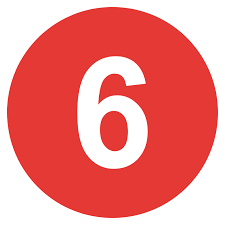 پیچیدگی با سادگی، کوچکی یا بزرگی سازمان ماهیت فعالیتهای «کلی» آن را تغییر نمی دهد و انجام فعالیت های شش گانه فوق اجتناب ناپذیراست. 
اکثرکارها انجام مجموعه ای از فعالیت های شش گانه مذکو را با شدت  و ضعفی متفاوت ایجاب می کند. اما عناصر مدیریت در وظایف افراد شاغل در سمت های بالای سازمان بیش از همه عناصر در مشاغل  رده های پایین تر سازمان وجود دارد.
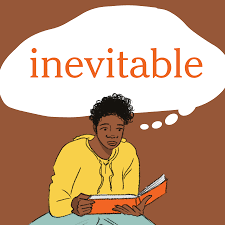 به طوری که عناصر مدیریت مسئولیت هایی مثل مدیرت عامل و معاونت سازمان به مراتب کمتر است. فایول به شدت ضرورت و اجتناب ناپذیر بودن فعالیت های مدیریتی در همه انواع سازمان ها تاکید دارد. اما این سوال که «مدیریت» چیست؟ یک پرسش عادی به شمار می آید. آیا مدیریت را می توان مشخص کرد و برای آن مفهومی خاص قایل شد، یا این که صرفایک «واژه» یا یک «انگ» بی محتوا است؟
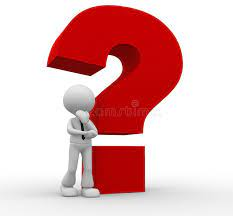 پاسخ فایول به ان سوال در زمان خود بی سابقه و بی بدیل بود. جان کلام او و خلاصه مطلبی که ان مدیر اندیشمند به دانش بشری افزود تعریفی بود که او از  مدیریت به عنوان مفهومی که از پنج عنصر تشکیل می شود، ارائه داد و آن عناصر عبارتند  از: 
1- پیشگیری و برنامه ریزی «به زبان فرانسه پروویانس Provyance: ارزیابی و تجزیه و تحلیل آینده برای طراحی چارچوبی به منظور اقدام در آن محدوده 
2- سازماندهی: شکل دادن به ساختار انسانی و مادی سازمان
3- هدایت و رهبری: ایجاد کار برای کارکنان و حفظ روحیه تلاشگری در انان
4- هماهنگی : ایجاد همنوایی، همسازی و یگانگی در میان فعالیت ها و تلاش ها
5- کنترل: نظارت بر جریان تطابق آنچه اتفاق می افتد  با مقررات کتبی  و دستورات شفاهی
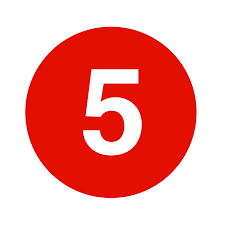 فایول مدیریت را «اینده نگری» تعریف می کند و به این دلیل به نظر او جریان «پیش نگری و برنامه ریزی» در کار بازرگانی اهمیتی محوری  و بنیانی دارد. به قول فایول مدیریت «باید آینده را ارزیابی کند و تدابیر لازم را برای رویارویی با ان بیندیشد.» یک سازمان تجاری برای درست عمل کردن به برنامه ای با ویژگی های انسجام، تداوم، انعطاف پذیری و دقت نیاز دارد.
مشکلاتی که در برنامه ریزی وجود دارد و مدیریت باید آنها را از پیش پا بردارد عبارتند از: درست به هم «چفت کردن» اهداف واحد های مدون یک سازمان (انسجام و هماهنگی ) استفاده  از دورنگری های میان مدت و بلند مدت (استمرار و تداوم) توانایی تطبیق دادن برنامه با تغییرات  محیطی (انعطاف پذیری).  تلاش برای تشخیص درست جریان امور(دقت) منظور اصلی از برنامه ریزی استفاده بهینه از منابع است. جالب این است که فایول در 1916 میلادی تهیه یک برنامه جامع ملی را برای فرانسه به وسیله دولت ضروری دانسته بود.
برنامه جامع ملی
سازماندهی
عبارت است از شکل دادن به ساختار انسانی و مادی سازمان. وظیفه مدیریت به وجود آوردن سازمانی است که اجازه دهد فعالیت های اصلی و اساس سازمان به سهولت انجام پذیرد. سازماندهی باید طراحی برنامه های کارساز و اجرای درست آنها را میسر سازد. سازماندهی باید با توجه به ضرورت  استقرار وحدت فرماندهی، تعریف روشن و بدون ابهام مسئولیت ها و تصمیم گیری دقیقی که با استفاده از یک سیستم کارآمد برای گزینش و پرورش مدیران عملی باشد انجام شود.
شکل دادن به ساختار انسانی و مادی سازمان
سومین عنصر فایول به طور منطقی به دنبال دو عنصر دیگری که او بر آنها تاکیدی خاص دارد می اید. یک سازمان باید کار خود ر با یک برنامه یا تعریفی از اهداف خود شروع کند و سپس ساختاری برای دست یافن به ان اهداف به وجود اورد. طبعا در مرحله سوم، سازمان باید به حرکت در آید، یعنی هدایت  و رهبری شود  به طوری که کلیه کارکنان به انجام فعالیتی مشغول باشند. یک مدیر با توانایی هدایت  و رهبری خود می تواند زمینه ای را فراهم آورد تا افراد تحت امر او به بهترین نحو عمل کنند.
مدیر می تواند با الگوبودن، آشنایی وسیع با کارکنان، تماس های مداوم با انان و اشراف کامل به وظایف مسئولیت هدایت  و رهبری خوذ را انجام دهد. به این صورت مدیر قادر خواهد بود احساس مسئولیت را در کارکنان زنده نگهدارد و انان را به انجام کار و فعالیت تشویق کند.
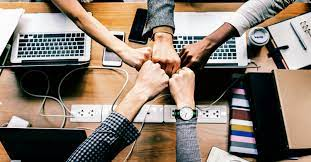 مسئولیت هدایت  و رهبری
رهبری به رابطه مدیر و افراد تحت امر او  در محدوده وظایفی که بدون واسطه به عهده دارند مربوط می شود. اما سازمان ها باید وظایف گوناگونی را انجام دهند، بنابراین  هماهنگی چفت ردن کارها به یکدیگر، هسمازی و همنوایی کلیه فعالیت هاو تلاشها ضروی است. منظور از هماهنگی به وجود آوردن ترتبیاتی است که به موجب آن اولا فعالیت یک فرد یا واحد با فعالیت های یک فرد یا واحد دیگر تطبیق کند و در ثانی کلیه تلاش ها با اهداف سازمانی هم جهت پیش روند. حصول به هماهنگی تنها از طریق گردش اطلاعات و جلسات منظم مدیران ممکن است.
به طور منطقی آخرین عنصر از عناصر مدیریت، کنترل به شمار می آید. با این عنصر عملکرد چهار عنصر دیگر قابل ارزیابی است. کنترل برای نظارت بر جریان طتابق آن چه اتفاق می افتد. با مقررات کتبی و دستورات شفاهی است. کنترل باید سریع عمل کند و دارای ضمانت اجرایی باشد تا موثر واقع شود. اگر عملیات بازرسی و کنترل از عملیات واحد هایی که باید مورد مراقبت باشند جدا  و به طور مستقل  انجام شود اهداف مترتب بر کنترل به حقیقت خواهد پیوست. فایول معتقد بود که وظیفه کنترل باید به عهده واحد های ستادی مستقل و بی غرض باشد.
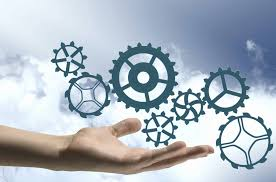 اهداف مترتب بر کنترل
فایول عناوینی را که بر فعالیت های اصلی یا صفی و فعایلت های پشتیبانی یا ستادی می دهد برای تفکیک فصول مقاله یا کتاب خود در مورد چگونگی مدیریت و نحوه اداره کردن به کار می برد. احتمال دارد وقتی او نظر خود در مورد «یک تفکر اداری» را به رشته تحریر در می آورد نه تنها نظریه جدایی دو مفهوم فوق، بلکه در عین حال افزودن تجربه های عملی را به تجزیه و تحلیل های نظری در ذهن داشته است. فایول درسهایی را که از تجربیات خود اموختهه در مجموعه ای که او اصول کلی مدیریت می نامد گنجانده است و آن اصول، اصول  خود او محسوب می شوند و فایول ادعا  نمی کند که آنها دارای کاربردی همگانی و همیشگی هستند.  معذالک اکثر آن اصول جزیی از دانش مدیریت شده اند و بسیاری از آنها قوانین بنیادین مدیریت به شمار می آیند. فایول چهار ده اصل مدیریت خود را به شرح زیر عرضه می دارد:
1- تقسیم کار: تخصص به افراد اجازه اندوختن تجربه و در نتیجه نیل به بهره وری بیشتر را می دهد 
2- اختیار : به حق صدور دستور و ارائه رهنمود، اختیار اطلاق می شود. دارنده اختیار  باید مسئولیتی در حد اخیتار خود داشته باشد تا بتوانند از اخیتار خود استفاده کند. 
3- رعایت مقررات و دستورات: این امری دو جانبه است و کارکنان در صورتی که مدیریت بتواند به خوبی از عهده رهبری و هدایت  سازمان و کاکنان بر اید از مقررات پیروی می کنند. 
4- وحدت فرماندهی: بر خلاف فردریک تایلور (یک نظریه پرداز مدیرتی که بعدها با افکار او آشنا خواهیم شد) که به اخیتارات تخصصی قایل بود، نظریه فایول در مورد خطوط فمراندهی هیچ ابهامی در بر نداشت. او به صراحت اعتقاد داشت که هر فرد باید شخصا تحت امر یک فرد باشد و دیگر خطوط فرماندهی نباید رابطه بین یک رییس و مرئوسان او را خدشه دار سازد. تاریخ نیز این اصل فایول را تایید کرده  است زیرا غالب مدیران ازاین اصل حمایت کرده اند./
5- وحدت مسیر: افراید که در یک برنامه مشترک به انجام فعالیت های مشابه اشتغال دارند باید اهداف یکسانی را دنبال کنند
6- تبعیت منافع فرد از منافع جمع : مدیریت می باید مراقبت به عمل آورد تا منافع افراد نسبت به منافع سازمان ارجحیت پیدا نکنند. 
7- جبران خدمات:  حقوق و مزایا عامل انگیزشی بسیار مهمی است، اما فایول پس از بررسی چندین نوع سیستم جبران خدمات قابل استفاده نتیجه می گیرد که یک سیستم بی نقص و عیب برای جبران خدمات وجود ندارد. 
8- تمرکز یاعدم تمرکز: تمرکز یا عدم تمرکز به طور مطلق وجود ندارد. شرایط کار  و کیفیت اعضاء موسسه شدت و ضعف تمرکز یا عدم تمرکز سازمانی را تعیین می کند. 
9- یک سلسله مراتب اداری  برای ایجاد و حفظ وحدت مسیر لازم  است اما ارتباطات افقی نیز برای سلامت بنگاه ضرورت دارد و لکن مدیران باید از برقراری ارتباطات افقی اطلاع داشته باشند.
10- نظم و انتظام: وجود نظم و انتظام مادی و اجتماعی توامان ضروری است. نظم مادیاز اتلاف وقت و جا به جایی بی مورد جلو گیری می کند. نظم اجتماعی را می توان از طریق گزینش و سازماندهی صحیح افراد برقرار کرد. پ
11- برابری و مساوات: اگر مساوات لازم اداره یک موسسه تجاری باشد، با کارکنان باید با مهربانی و عدالت رفتار شود. 
12- ثبات مدیریت: چون پرورش مدیران توانمند وقت گیر  و پر هزینه است حفظ  ثبات مدیریت ضرورت دارد فایول معتقد است که احتمالا بنگاه های  تجاری موفق هستند  که از اثبات مدیریت بیشتری برخوردار باشند.
13- ابتکار و خلاقیت: هر چند ممکن است غرور مدیران جریحه درا شود با این حال باید به کارکنان خود اجازه ابراز ابتکار و خلاقت را بدهند. ابتکار و خلاقیت  از جهتی یک منشا قدرت برای موسسه تجاری  به شمار می اید. 
14- روحیه همکاری : مدیریت باید روحیه کارکنان خود را تقویت   کند. به قول فایول: «برای هماهنگی تلاش ها، تشویق کارکنان به ابراز هوشمندی، به کار گیری توانایی های فردی و جبران شایستگی های هر کارمند یا کارگر بدون برانگیختن حسادت های احتمالی و بر هم زدن روابط هماهنگ به استعدادی واقعی نیاز است»
اما جایگاه رفیع فایول در رشته مدیریت چندان به اصولی  که او برای مدیریت عرضه کرده  و پایدار نیز بوده اند، مربوط نیست، موفقیت او بیشتر به دلیل تعریفی که نامبرده برای مدیریت پیشنهاد کرده حاصل شده است. او اولین فرد شناخته شده ای است که از تجزیه و تحلیل نظری  فعالیت های مدیریت حمایت می کرد. تجزیه و تحلیلی که نزدیک به نیم قرن از ارزیابی  های نقادانه  به دور ماند، کم تر محققی است که تحت تاثیر  افکار او قرار نگرفته باشد و عناصر پنج گانه مدیریت او مفاهیم  منظمی را در اختیار مدیران قرار داده است تا با استفاده  از آنها به افکار خود در مورد کارهایی که باید انجام دهند نظم ببخشند.